Зимующие птицы
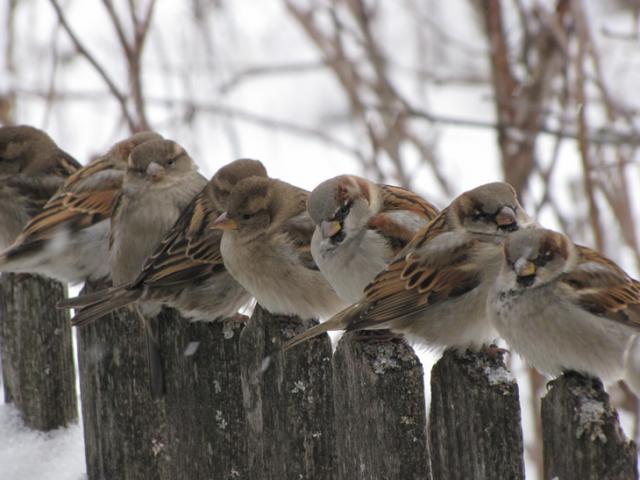 Подготовила 
учитель – дефектолог 
Брылина Е.Н.
Улетели птичьи стаи,Лес в сугробах до ветвей.Вот тогда мы и дождалисьНаших северных гостей.Зимний лес не спит, а дремлет,Серебром окутан весь.Не покинув эту землю,Много птиц осталось здесь.
Автор: Т. Зайцева
Воробей
Под карнизом слышен крик:«Чик-чирик да чик-чирик!»Это песенкам детейУчит серый …
Голубь
Эта птица - символ мира,Чердаки её квартира,Там, где площади, фонтаны,Ищет крошки постоянно!
Синица
В лесах летом обитают,
Зимой в город прилетают,
Залетают на балконы,
Ищут сало, крошки тоже,
Всем известны эти птицы,
Называются ….
Снегирь
На снегу сидит, блистая,Красногрудых птичек стая.Бросим крошек поскорейДля красавцев - …
Дятел
Тук да тук, тук да тук,Что в лесу за странный стук?Это леса врачевательТрудится весёлый …
Сорока
Длинный хвост и с белым боком,А летает не высоко.Хочет всё стащить с наскока!Это хитрая ...
Ворона
Сильная, большая птицаДаже кошки не боится!..Очень важная персона –Чёрно-серая ...
Сова
Это хищники ночные, Глазки круглые, большие. Слух отличный, на макушке Перья выросли как ушки. Ночью ухают, пугают, Днем в укрытьях отдыхают. Деткам мамы Образцовы,Папы тоже. Это ...
Свиристель
Хохолочек на головке.
Птица яркая. Так ловко,
Будто дует кто в свирель,
Распевает …
Клёст
Не страшны ему метели, Гнезда вьет зимой на ели, Крик его отрывист, прост, Кривоносый красный ...
Кормушки
Спасибо за внимание!